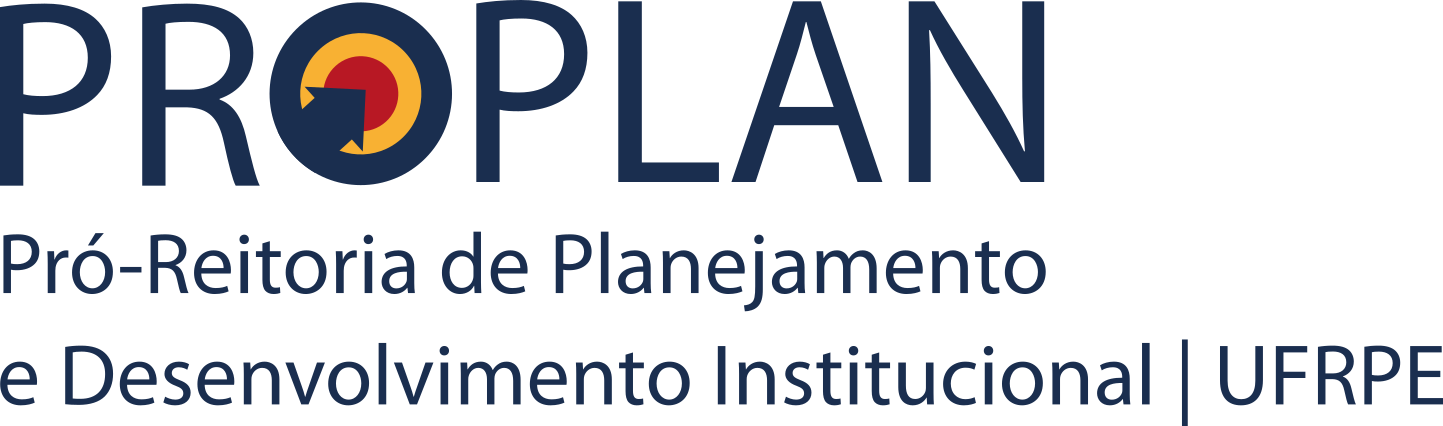 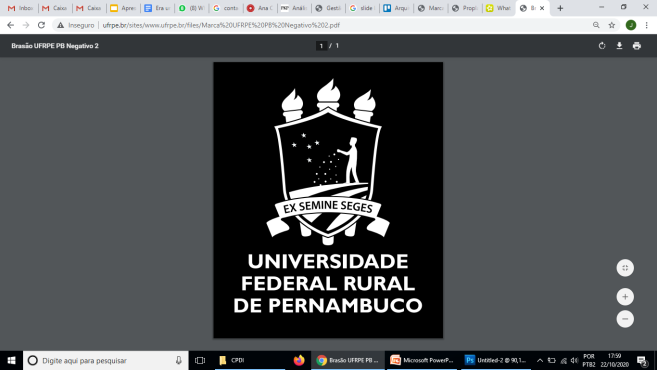 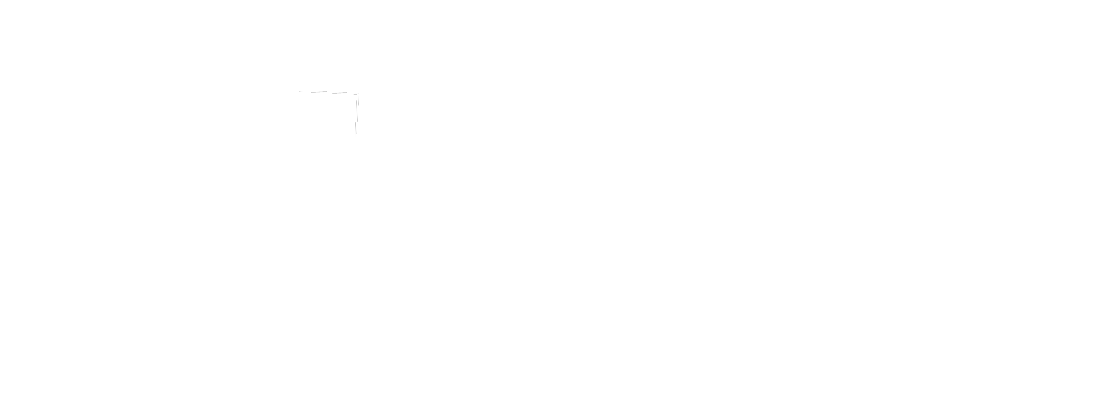 Planejamento EstratégicoIdentidade Organizacional
Agenda
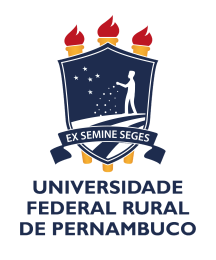 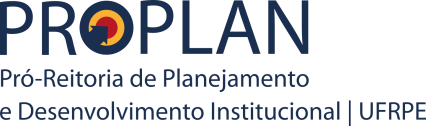 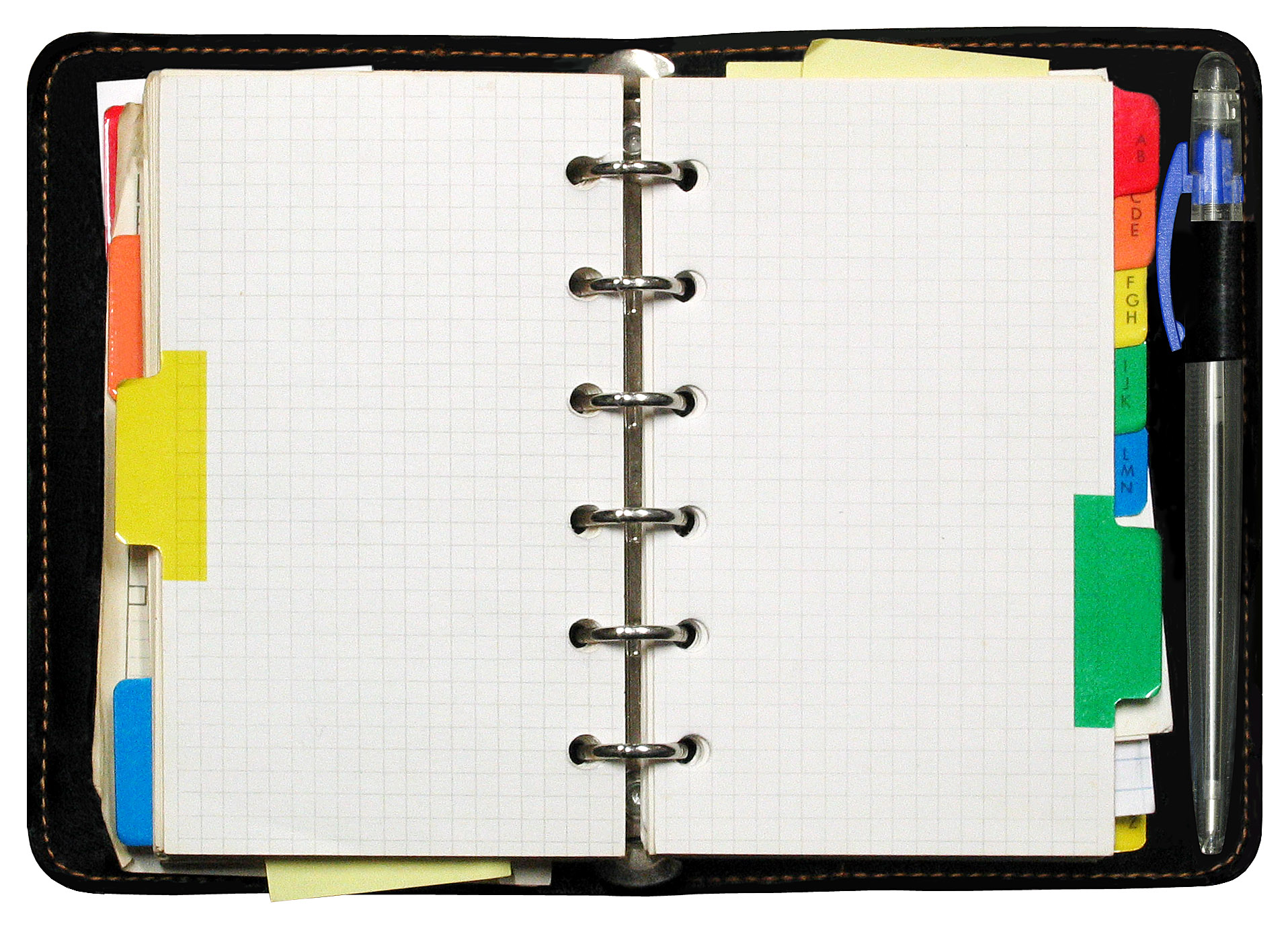 1. Identidade Organizacional
4. Valores
5. Contatos
2. Missão
3. Visão
2
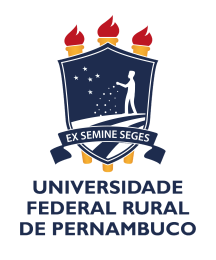 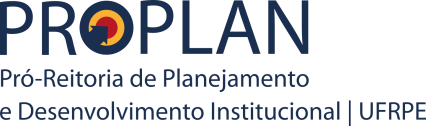 Processo  de Planejamento Estratégico
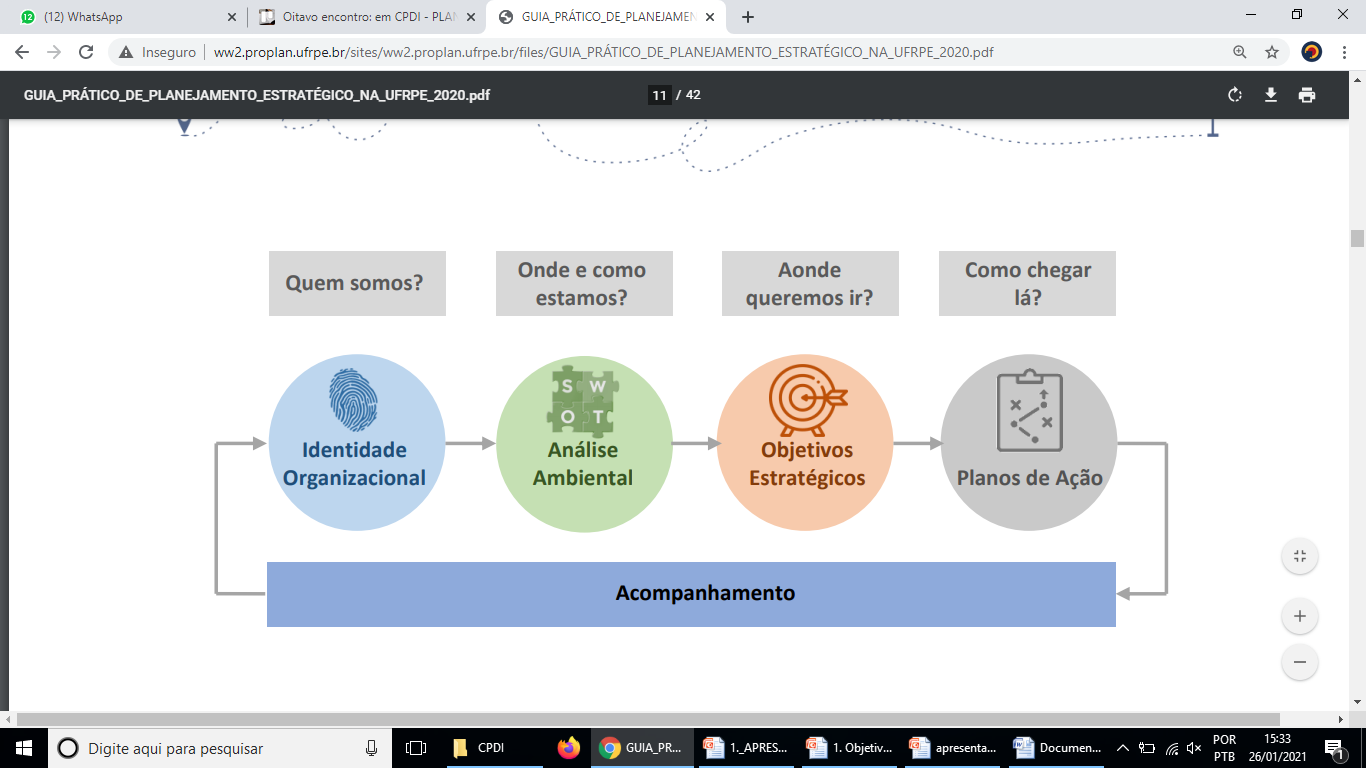 Fonte: Guia Prático do Planejamento Estratégico na UFRPE (UFRPE, 2020)
3
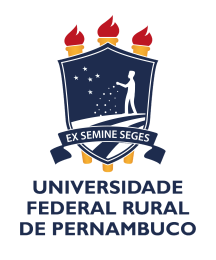 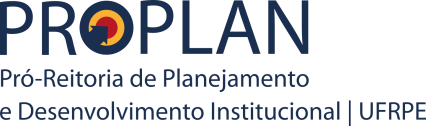 1
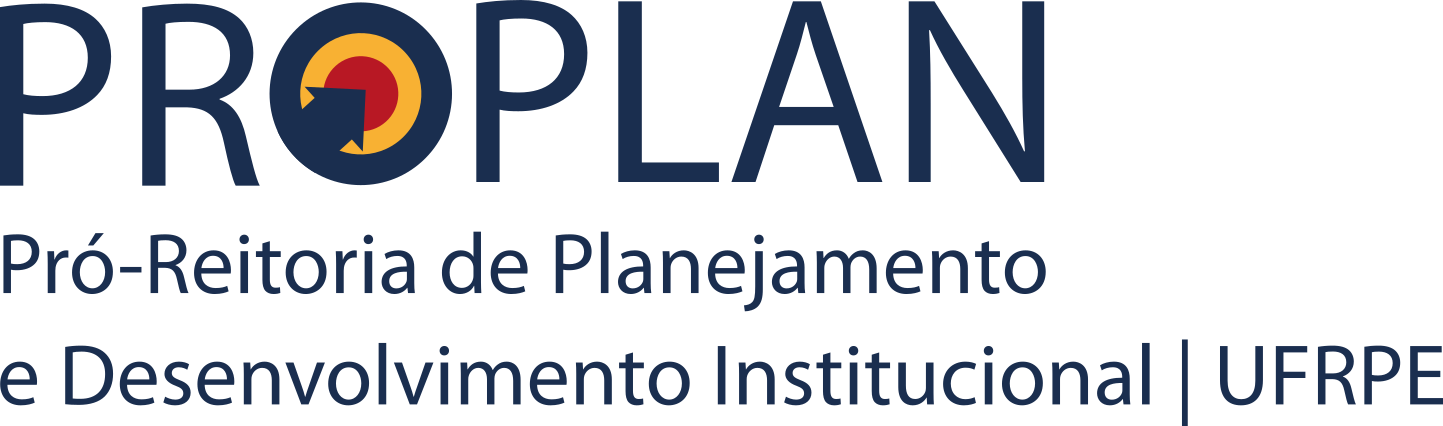 Identidade Organizacional
4
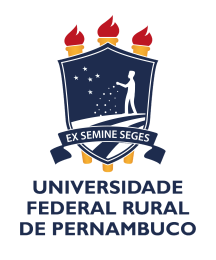 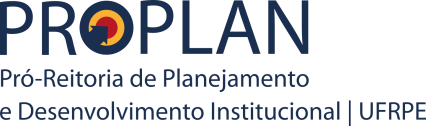 Identidade  Organizacional
A identidade organizacional distingue a organização das demais, indicando suas particularidades, suas intenções e sua atuação específica.  É representada pelo conjunto entre Missão, Visão e Valores Organizacionais.
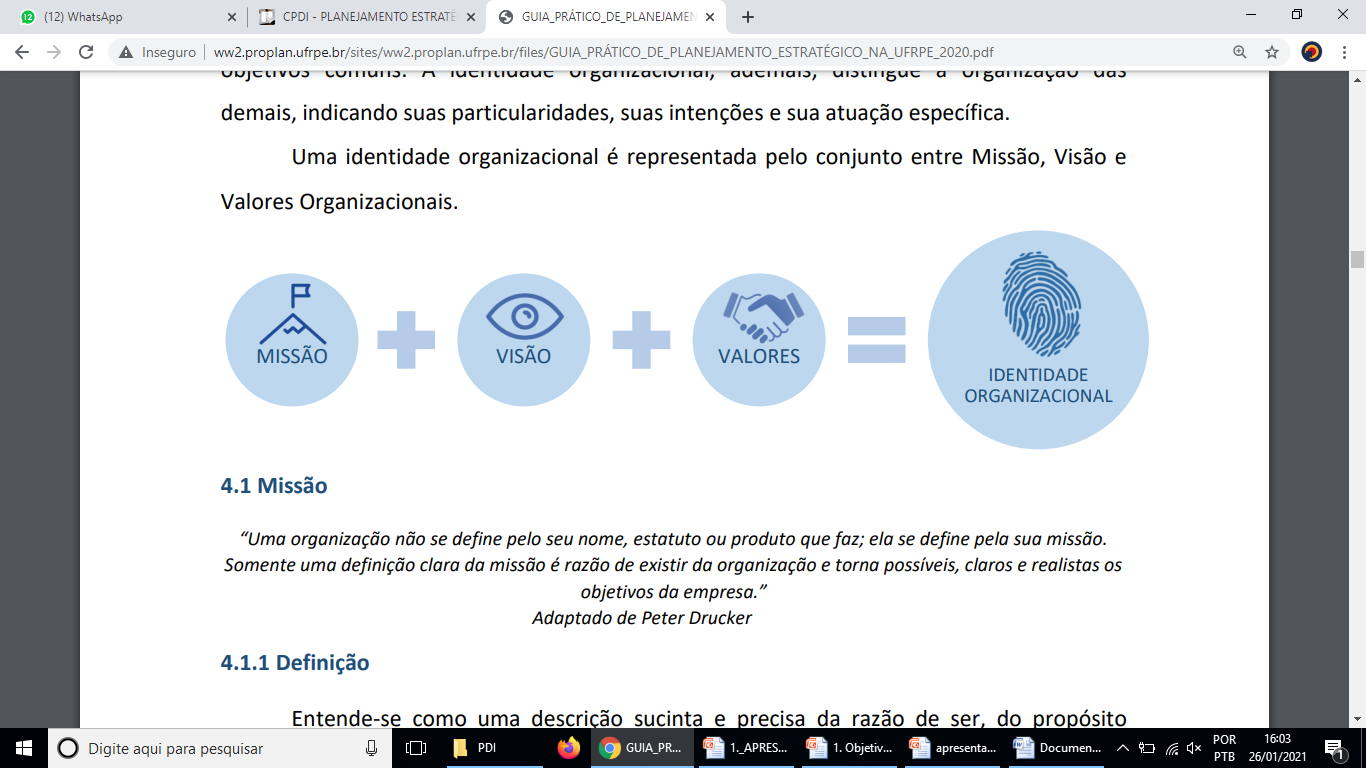 5
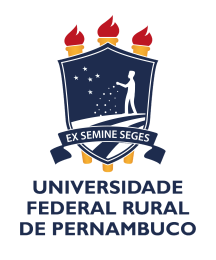 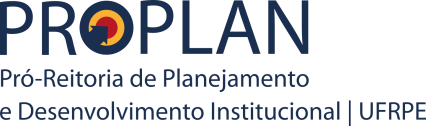 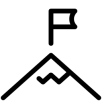 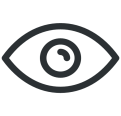 Identidade  Organizacional
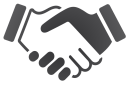 Valores
Missão
Visão
É a razão de ser da organização. Qual o propósito de existência?
Dá sentido de unidade, estabilidade e propósito
Expressa a condição futura que a organização deseja atingir, limitada a um determinado período de tempo. Onde se quer chegar?
É o ponto de partida para o processo de planejamento
Norteadores de conduta e comportamento que se esperam dos integrantes da organização. Como as pessoas devem agir?
6
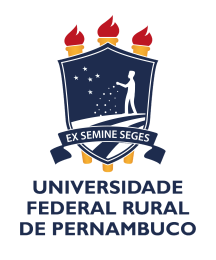 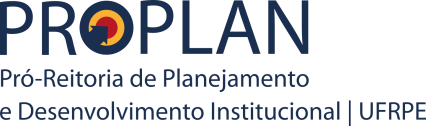 2
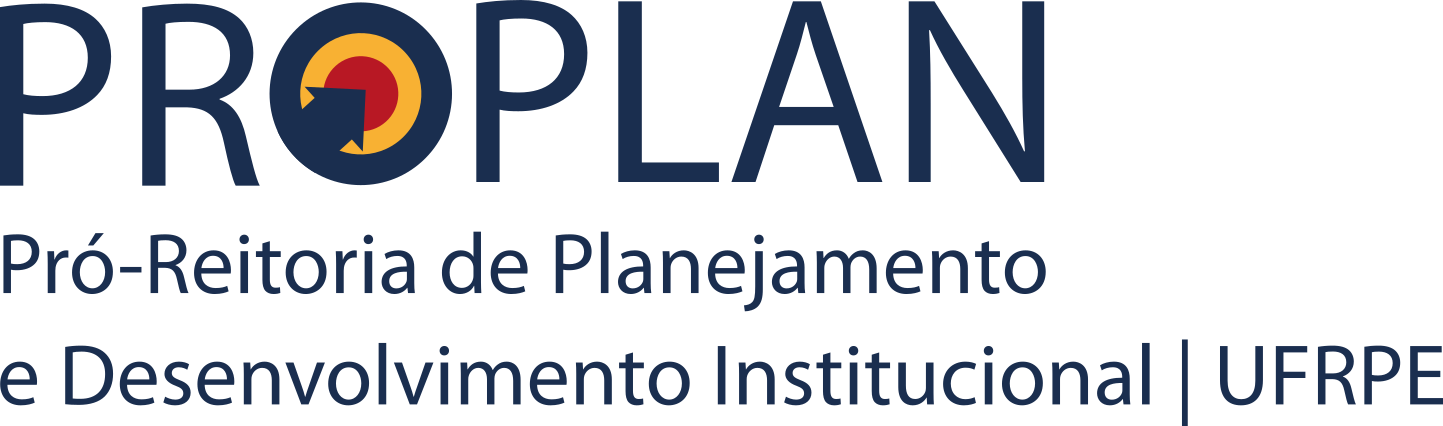 Missão
7
Missão
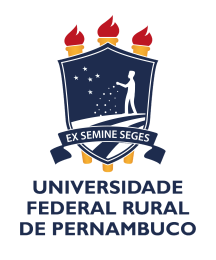 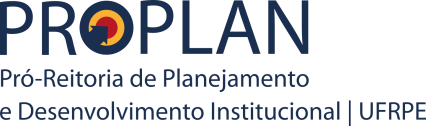 Descrição sucinta e precisa da razão de ser de uma organização.

Revela a quem a instituição se dedica e como ela se propõe a atuar.


Quanto à sua elaboração, a missão deve:
Transmitir uma mensagem simples, clara e concisa; 
Ser atemporal;
Ser fácil de entender e comunicar.
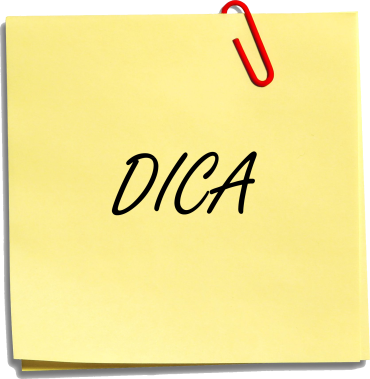 8
Missão (exemplos)
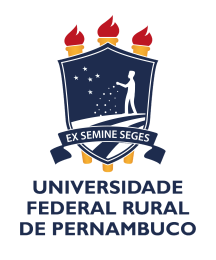 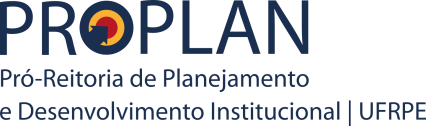 UFRPE
Semear conhecimento, inovação e inclusão, por meio de atividades de ensino, pesquisa, extensão e gestão, atenta à complexidade, pluralidade e diversidade dos anseios da sociedade
PROPLAN
Impulsionar a gestão estratégica fornecendo mecanismos e soluções para planejamento, organização e tomada de decisão eficientes.
9
Missão (exemplos)
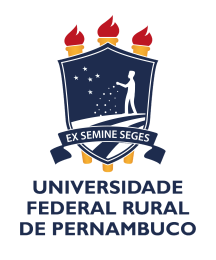 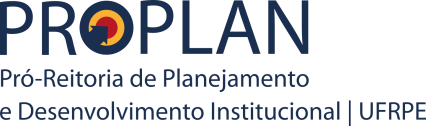 DADM
Viabilizar a produção e a socialização de conhecimentos relacionados à área de administração, objetivando a formação de profissionais que contribuam para a construção de uma sociedade justa, igualitária e sustentável.
PPG em Biociência Animal
Formar profissionais de Excelência em Biociência animal para atuar em ensino e pesquisa com uma visão multidisciplinar, gerando inovação e inserção social com base nas demandas Nacionais e Internacionais
Garantir o funcionamento efetivo da instituição, por meio da promoção integrada de operações logísticas e serviços essenciais.
Delogs
10
Missão (dicas)
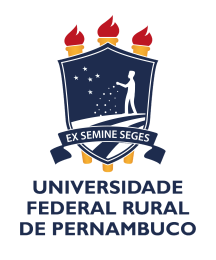 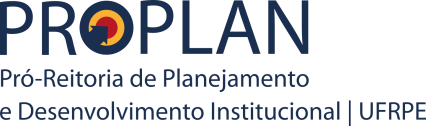 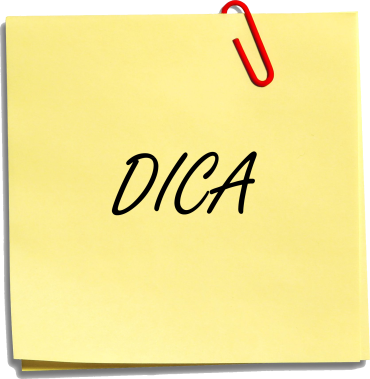 Perguntas orientadoras:
Qual o intuito da organização que faço parte?
Para quê esta organização (departamento, curso, pró-reitoria) foi criada?
De que forma esta organização atende a sociedade?
A quem a organização se dedica diariamente?
Como promover a discussão:
Comece com palavras-chave
Crie rascunhos
Discuta em reuniões online
Utilize documentos compartilhados
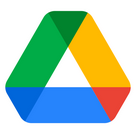 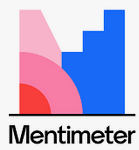 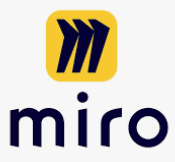 Ferramentas do Google
11
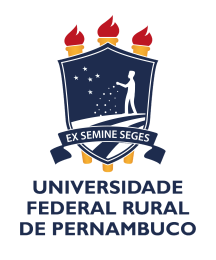 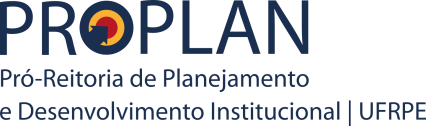 3
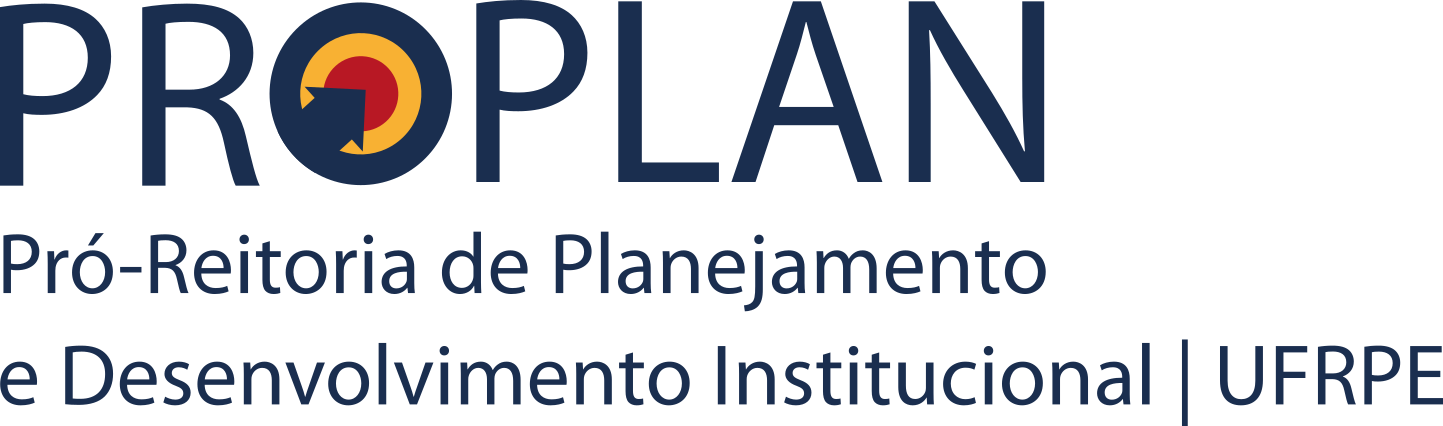 Visão
12
Visão
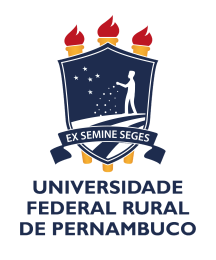 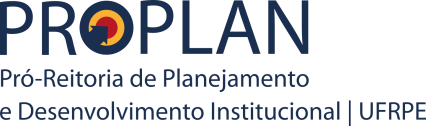 Entende-se como a definição da condição futura que se almeja alcançar 

A Visão deve ser construída para um horizonte de tempo predefinido;

Uma visão bem definida deve ser motivadora e inspiradora, porém factível.

É fundamental que a visão seja sempre revista;
13
Visão (exemplos)
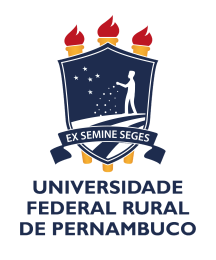 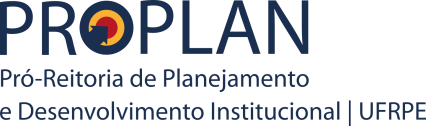 UFRPE
2030 – Destacar-se, nacional e internacionalmente, pelo protagonismo e pela responsabilidade no enfrentamento dos desafios e diante das transformações da universidade pública.
PROPLAN
2025 – Ser reconhecida como indutora das práticas de gestão estratégica com foco em resultados.
14
Visão (exemplos)
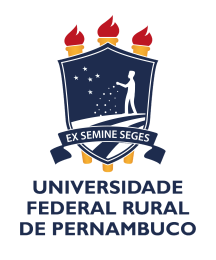 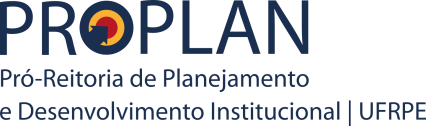 PADR
2025 – Consolidar-se como Programa de Pós-graduação em Gestão e Desenvolvimento no âmbito regional e ampliar a inserção nacional e internacional até 2025.
Progepe
2025 - Ser reconhecida pela excelência na promoção das melhores práticas de gestão de pessoas.
UAEADTec
2025 - Consolidar-se como Unidade Acadêmica de Educação a Distância e Tecnologia promotora de formação, qualificação e inovação na UFRPE.
15
Visão (dicas)
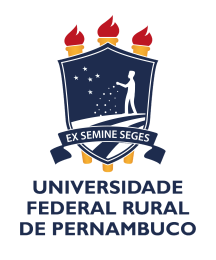 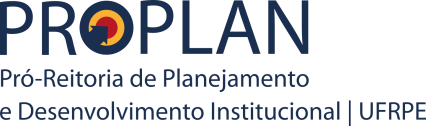 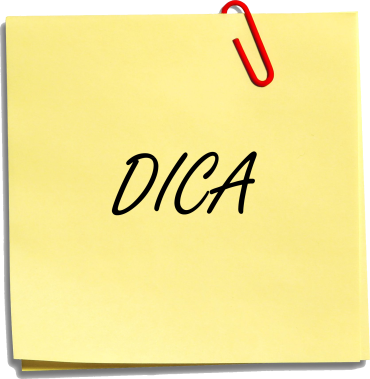 Perguntas orientadoras:
Qual condição futura almeja-se alcançar?
Como a organização gostaria de ser reconhecida?
Que nova característica gostaria de desenvolver?


Meta Ambiciosa + Nicho de Atuação + Período
Construa uma visão factível!
Como promover a discussão:
Comece com palavras-chave
Crie rascunhos
Discuta em reuniões online
Utilize documentos compartilhados (ex.: google docs)
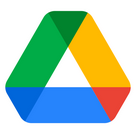 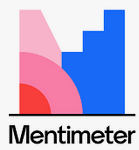 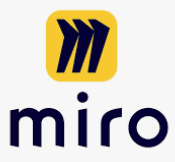 Ferramentas do Google
16
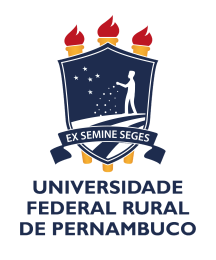 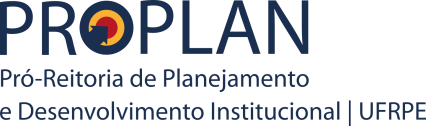 4
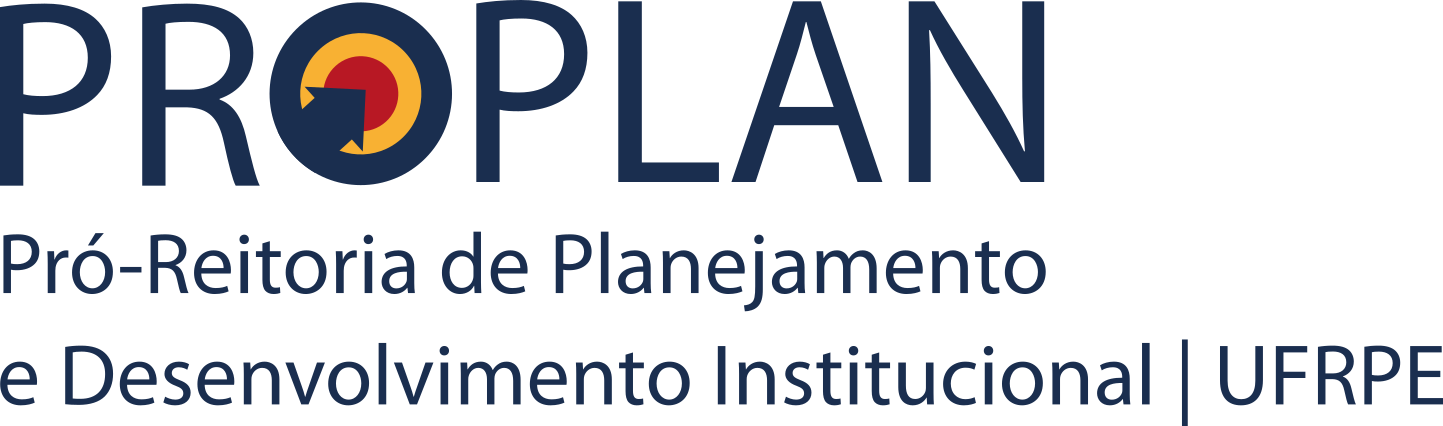 Valores
17
Valores
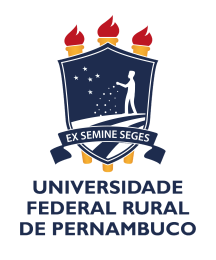 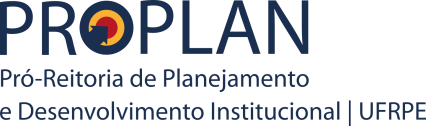 Conjunto de princípios norteadores e orientadores de conduta na organização.

São as virtudes esperadas por todos que fazem a instituição; 

Representam as crenças mais fundamentais da instituição e são demonstrados, diariamente, a partir do comportamento do seu pessoal;

Podem ser características já existentes na organização ou que ainda não foram desenvolvidas.
18
Valores (exemplos)
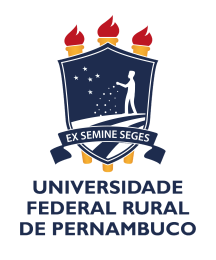 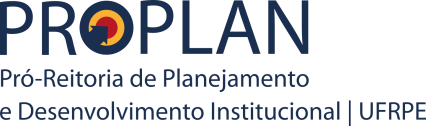 UFRPE
Autonomia | Integridade | Diálogo
 Transparência | Inovação | Inclusão | Respeito
à diversidade e aos saberes populares | Equidade
Ética | Sustentabilidade
PROPLAN
Cooperação – Eficiência – Comunicação e Transparência – Melhoria Contínua – Comportamento Ético – Impessoalidade – Capacidade de Adaptação – Sustentabilidade – Liderança – Foco nos Resultados
19
Valores (exemplos)
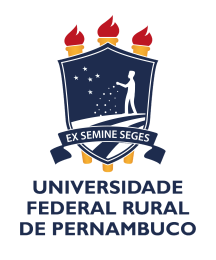 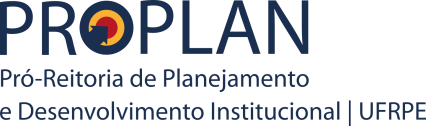 DB
Respeito – Sustentabilidade – Empatia – Comprometimento – Ética – Inclusão – Transparência – Perseverança – Colaboração.
DADM
Ética – Transparência – Sustentabilidade – Cooperação – Comprometimento – Inclusão - Inovação
DZ
Ética – Cooperação – Comprometimento – Resiliência – Transparência – Visão de sustentabilidade – Equanimidade – Comunicação – Eficiência – Melhoria contínua no ensino, pesquisa, extensão e gestão.
20
Valores (dicas)
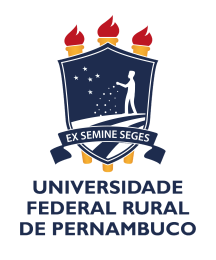 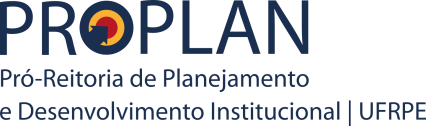 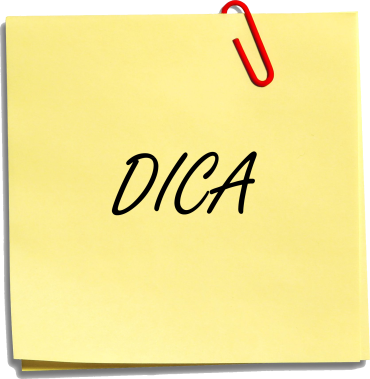 Perguntas orientadoras:
Quais as melhores características da equipe?
Que características a organização precisa desenvolver?
Quais as formas de comportamento ideais para a organização?

Evite estabelecer Valores por puro modismo.
Como promover a discussão:
Comece com palavras-chave
Crie rascunhos
Discuta em reuniões online
Utilize documentos compartilhados
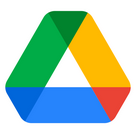 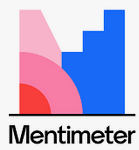 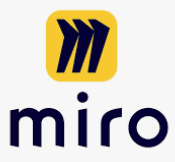 Ferramentas do Google
21
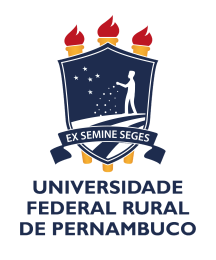 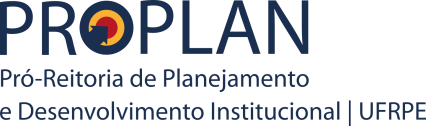 Identidade  Organizacional
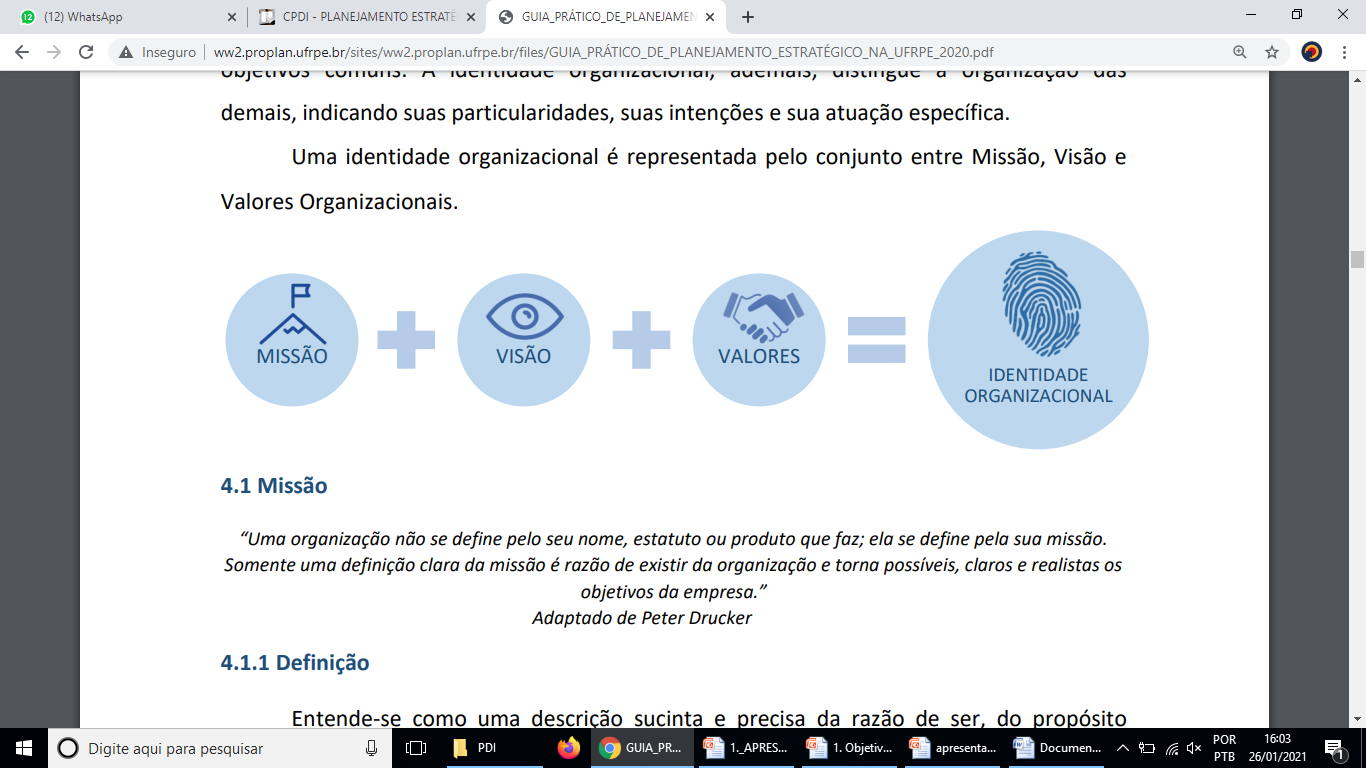 22
Rafael Rodrigues Carvalho
Joana dos Santos Silva

cpdi.proplan@ufrpe.br
 www.proplan.ufrpe.br
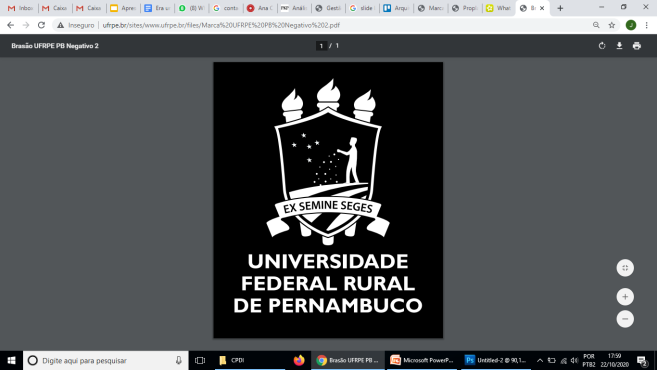 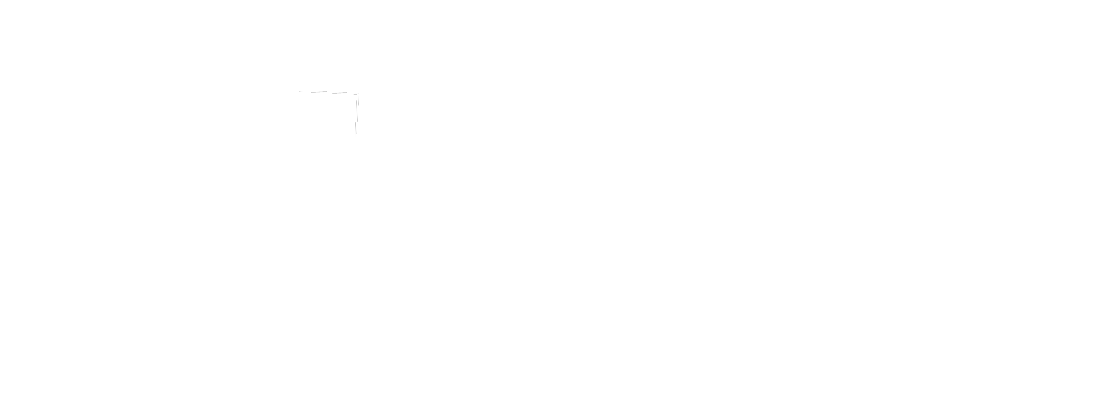 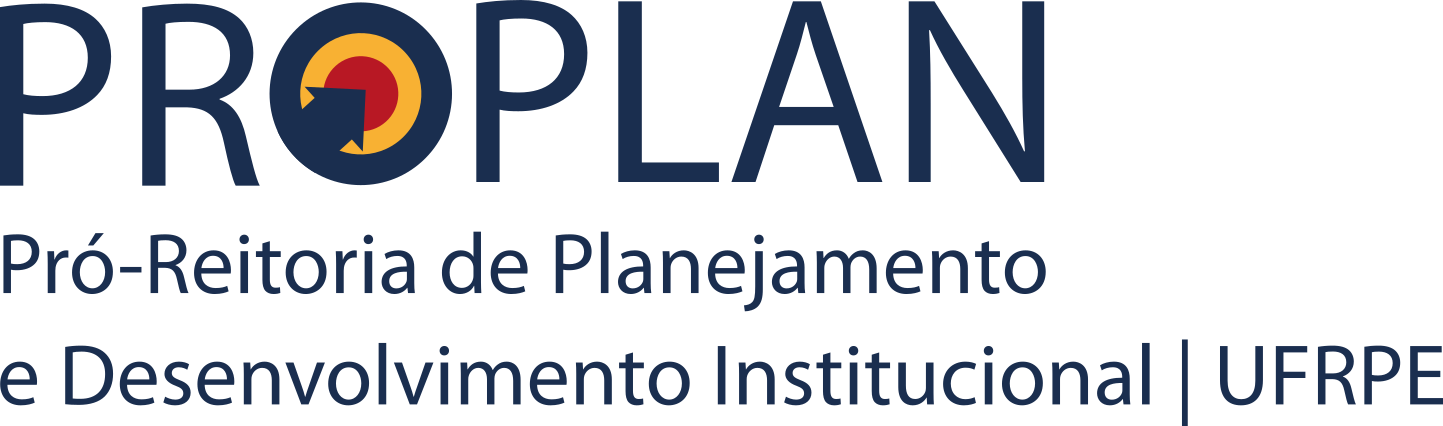 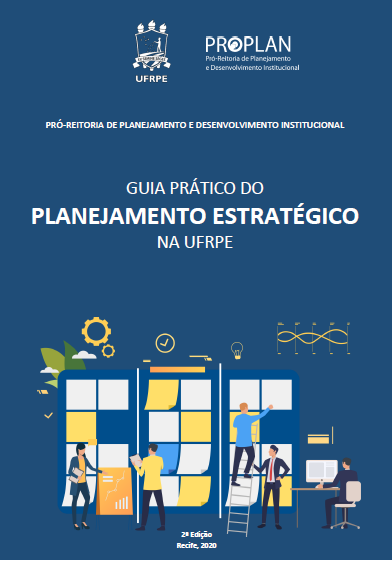 23